黄绿色简约
商务风活动策划模板
汇报人： OfficePLUS
CONTENTS
目录
01
02
03
04
活动评估
市场背景
产品定位
活动内容
01
市场背景
市场背景
竞品分析
消费者群体
市场潜量
市场背景
市场竞争激烈
品牌繁多
产业前景良好
在此处输入详细内容在此处输入详细内容在此处输入详细内容在此处输入详细内容在此处输入详细内容在此处输入详细内容
在此处输入详细内容在此处输入详细内容在此处输入详细内容在此处输入详细内容在此处输入详细内容在此处输入详细内容
在此处输入详细内容在此处输入详细内容在此处输入详细内容在此处输入详细内容在此处输入详细内容在此处输入详细内容
竞品分析
头部品牌
在此处输入详细内容在此处输入详细内容在此处输入详细内容在此处输入详细内容在此处输入详细内容在此处输入详细内容
新兴品牌
在此处输入详细内容在此处输入详细内容在此处输入详细内容在此处输入详细内容在此处输入详细内容在此处输入详细内容
消费者群体
注重品牌
注重口味
在此处输入详细内容在此处输入详细内容在此处输入详细内容在此处输入详细内容在此处输入详细内容在此处输入详细内容
在此处输入详细内容在此处输入详细内容在此处输入详细内容在此处输入详细内容在此处输入详细内容在此处输入详细内容
消费者
群体分析
注重价格
注重成分
在此处输入详细内容在此处输入详细内容在此处输入详细内容在此处输入详细内容在此处输入详细内容在此处输入详细内容
在此处输入详细内容在此处输入详细内容在此处输入详细内容在此处输入详细内容在此处输入详细内容在此处输入详细内容
市场潜量
需求量大
受季节因素影响
消费习惯养成
在此处输入详细内容在此处输入详细内容在此处输入详细内容在此处输入详细内容在此处输入详细内容在此处输入详细内容
在此处输入详细内容在此处输入详细内容在此处输入详细内容在此处输入详细内容在此处输入详细内容在此处输入详细内容
在此处输入详细内容在此处输入详细内容在此处输入详细内容在此处输入详细内容在此处输入详细内容在此处输入详细内容
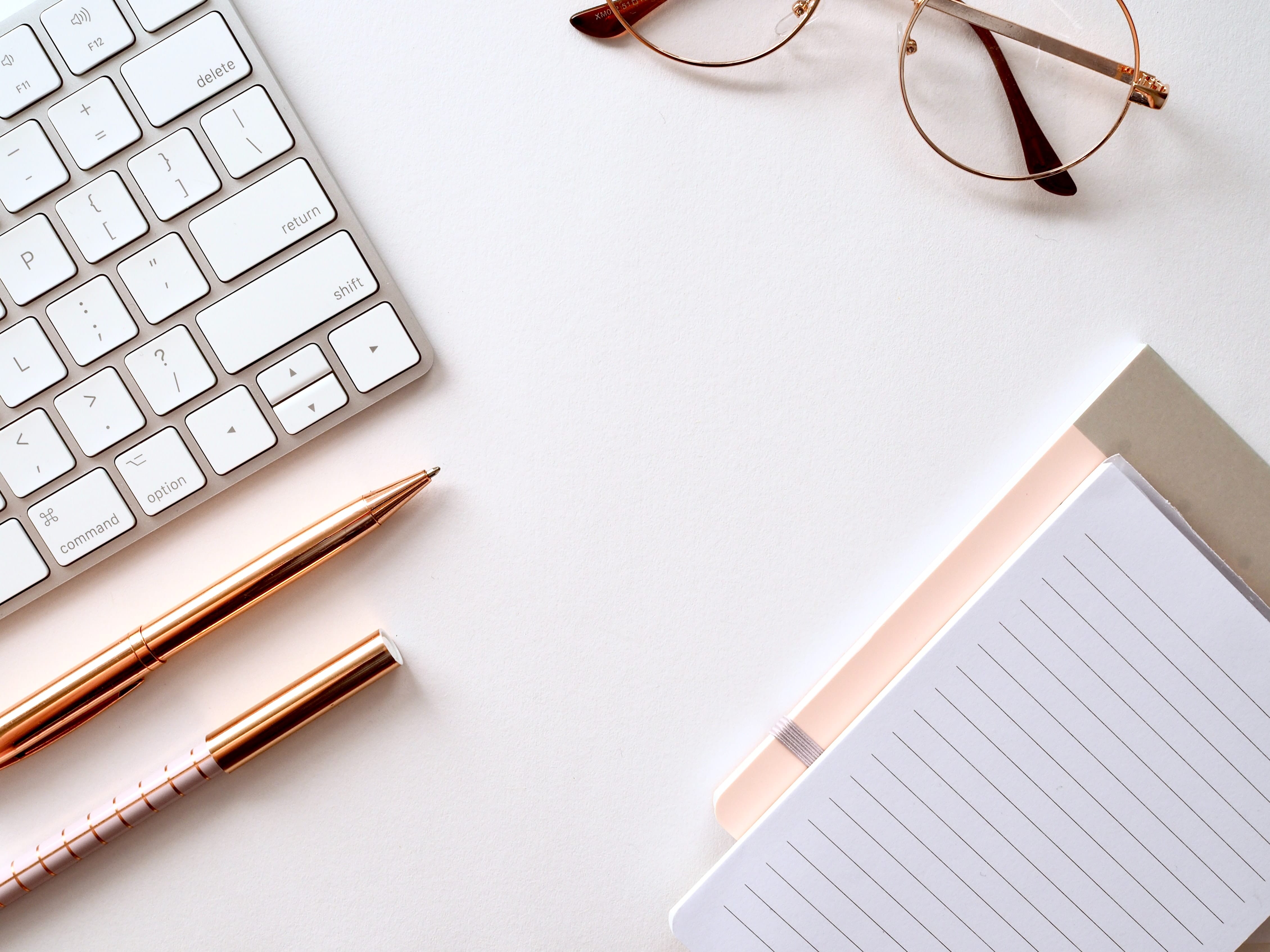 02
产品定位
品牌形象定位
产品功能定位
消费人群定位
市场推广定位
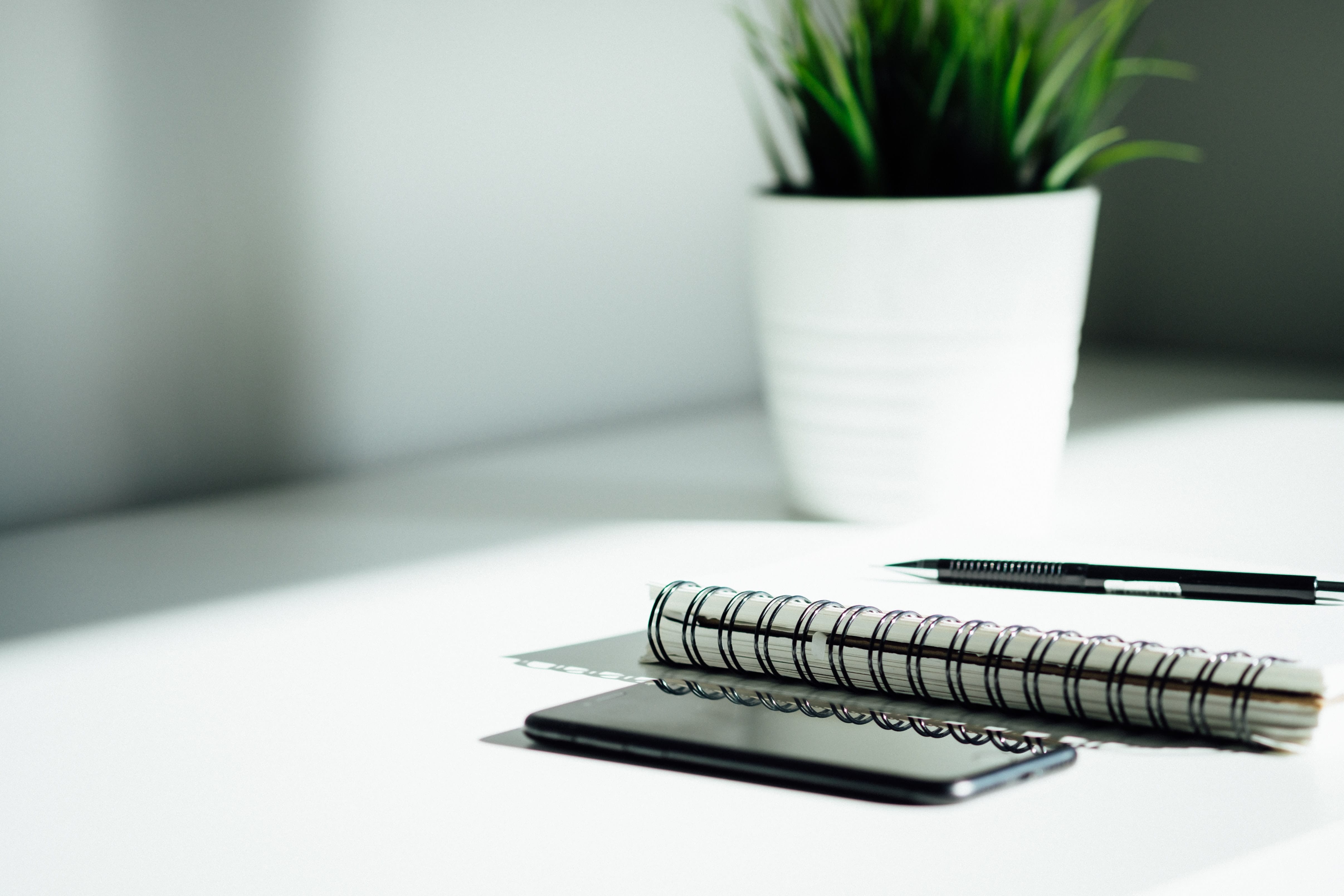 品牌形象定位
坚持初心
在此处输入详细内容在此处输入详细内容在此处输入详细内容在此处输入详细内容在此处输入详细内容在此处输入详细内容
健康
致力创新
在此处输入详细内容在此处输入详细内容在此处输入详细内容在此处输入详细内容在此处输入详细内容在此处输入详细内容
活力
追求品质
在此处输入详细内容在此处输入详细内容在此处输入详细内容在此处输入详细内容在此处输入详细内容在此处输入详细内容
品味
产品功能定位
在此处输入详细内容在此处输入详细内容在此处输入详细内容在此处输入详细内容在此处输入详细内容在此处输入详细内容
在此处输入详细内容在此处输入详细内容在此处输入详细内容在此处输入详细内容在此处输入详细内容在此处输入详细内容
基础需求
改善需求
消费人群定位
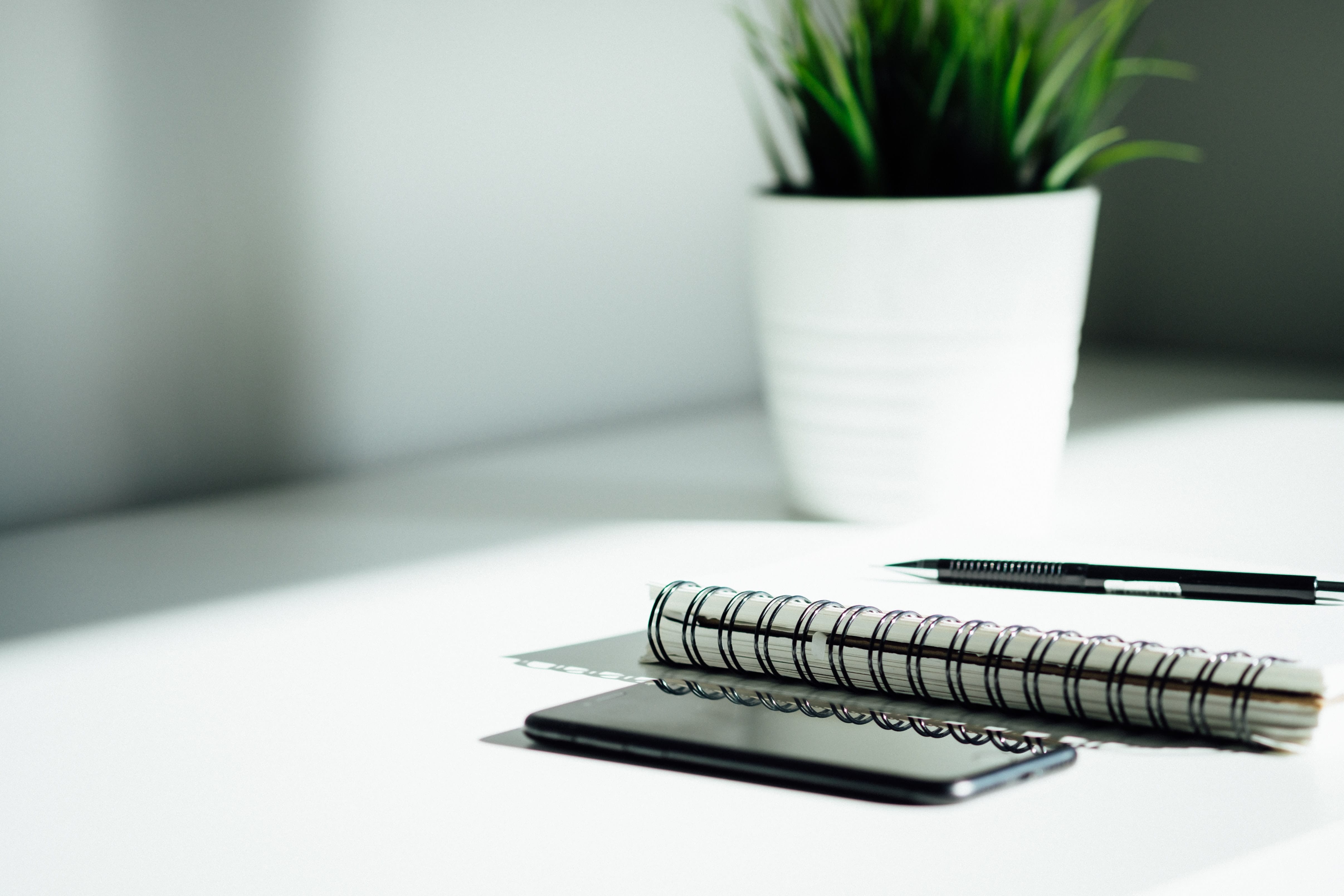 学生消费群体
在此处输入详细内容在此处输入详细内容在此处输入详细内容在此处输入详细内容在此处输入详细内容在此处输入详细内容
青年消费群体
在此处输入详细内容在此处输入详细内容在此处输入详细内容在此处输入详细内容在此处输入详细内容在此处输入详细内容
老年消费群体
在此处输入详细内容在此处输入详细内容在此处输入详细内容在此处输入详细内容在此处输入详细内容在此处输入详细内容
市场推广定位
营销理念
在此处输入详细内容在此处输入详细内容在此处输入详细内容在此处输入详细内容在此处输入详细内容在此处输入详细内容
创意表现
在此处输入详细内容在此处输入详细内容在此处输入详细内容在此处输入详细内容在此处输入详细内容在此处输入详细内容
03
活动内容
活动时间
活动流程
活动内容
活动目标
活动时间
20XX.XX.XX
20XX.XX.XX
20XX.XX.XX
20XX.XX.XX
在此处输入详细内容在此处输入详细内容在此处输入详细内容在此处输入详细内容在此处输入详细内容在此处输入详细内容
在此处输入详细内容在此处输入详细内容在此处输入详细内容在此处输入详细内容在此处输入详细内容在此处输入详细内容
在此处输入详细内容在此处输入详细内容在此处输入详细内容在此处输入详细内容在此处输入详细内容在此处输入详细内容
在此处输入详细内容在此处输入详细内容在此处输入详细内容在此处输入详细内容在此处输入详细内容在此处输入详细内容
活动流程
01
02
03
04
在此处输入详细内容在此处输入详细内容在此处输入详细内容在此处输入详细内容在此处输入详细内容在此处输入详细内容
在此处输入详细内容在此处输入详细内容在此处输入详细内容在此处输入详细内容在此处输入详细内容在此处输入详细内容
在此处输入详细内容在此处输入详细内容在此处输入详细内容在此处输入详细内容在此处输入详细内容在此处输入详细内容
在此处输入详细内容在此处输入详细内容在此处输入详细内容在此处输入详细内容在此处输入详细内容在此处输入详细内容
活动内容
内容
地点
参与人员
在此处输入详细内容在此处输入详细内容在此处输入详细内容
在此处输入详细内容在此处输入详细内容在此处输入详细内容
在此处输入详细内容在此处输入详细内容在此处输入详细内容
XX.XX
-XX.XX
在此处输入详细内容在此处输入详细内容在此处输入详细内容
在此处输入详细内容在此处输入详细内容在此处输入详细内容
在此处输入详细内容在此处输入详细内容在此处输入详细内容
XX.XX
-XX.XX
在此处输入详细内容在此处输入详细内容在此处输入详细内容
在此处输入详细内容在此处输入详细内容在此处输入详细内容
在此处输入详细内容在此处输入详细内容在此处输入详细内容
XX.XX
-XX.XX
活动目标
活动期间销售数据
增长点分析
各品类销量分析
在此处输入详细内容在此处输入详细内容在此处输入详细内容
在此处输入详细内容在此处输入详细内容在此处输入详细内容
04
活动评估
营销方式
可行性分析
成本控制
预期成果
营销方式
组合销售
在此处输入详细内容在此处输入详细内容在此处输入详细内容在此处输入详细内容在此处输入详细内容
优惠活动
在此处输入详细内容在此处输入详细内容在此处输入详细内容在此处输入详细内容在此处输入详细内容
全面铺货
在此处输入详细内容在此处输入详细内容在此处输入详细内容在此处输入详细内容在此处输入详细内容
可行性分析
在此处输入详细内容在此处输入详细内容在此处输入详细内容在此处输入详细内容在此处输入详细内容在此处输入详细内容
在此处输入详细内容在此处输入详细内容在此处输入详细内容在此处输入详细内容在此处输入详细内容在此处输入详细内容
优点
缺点
营销方案
实施步骤：
步骤1
步骤2
步骤3
步骤4
步骤5
在此处输入详细内容在此处输入详细
在此处输入详细内容在此处输入详细
在此处输入详细内容在此处输入详细
在此处输入详细内容在此处输入详细
在此处输入详细内容在此处输入详细
成本控制
优化生产线
精准投放
运力提升
经销商激励
在此处输入详细内容在此处输入详细内容在此处输入详细内容在此处输入详细内容在此处输入详细内容在此处输入详细内容
在此处输入详细内容在此处输入详细内容在此处输入详细内容在此处输入详细内容在此处输入详细内容在此处输入详细内容
在此处输入详细内容在此处输入详细内容在此处输入详细内容在此处输入详细内容在此处输入详细内容在此处输入详细内容
在此处输入详细内容在此处输入详细内容在此处输入详细内容在此处输入详细内容在此处输入详细内容在此处输入详细内容
预期成果
15%
记忆点
20种
120%
市场占有率
品牌特色
受市场欢迎产品
销售额增长
在此处输入详细内容在此处输入详细内容在此处输入详细内容在此处输入详细内容
在此处输入详细内容在此处输入详细内容在此处输入详细内容在此处输入详细内容
在此处输入详细内容在此处输入详细内容在此处输入详细内容在此处输入详细内容
在此处输入详细内容在此处输入详细内容在此处输入详细内容在此处输入详细内容
感谢观看
汇报人： OfficePLUS
OfficePLUS.cn
标注
字体使用


行距

素材

声明



作者
中文 OPPOsans
英文 OPPOsans

标题 1.0
正文 1.2
Unsplash

本网站所提供的任何信息内容（包括但不限于 PPT 模板、Word 文档、Excel 图表、图片素材等）均受《中华人民共和国著作权法》、《信息网络传播权保护条例》及其他适用的法律法规的保护，未经权利人书面明确授权，信息内容的任何部分(包括图片或图表)不得被全部或部分的复制、传播、销售，否则将承担法律责任。

星光微暖